Figure 1. Group threshold averages for the pitch (left) and loudness (right) discrimination tasks showing that EB ...
Cereb Cortex, Volume 22, Issue 11, November 2012, Pages 2455–2465, https://doi.org/10.1093/cercor/bhr311
The content of this slide may be subject to copyright: please see the slide notes for details.
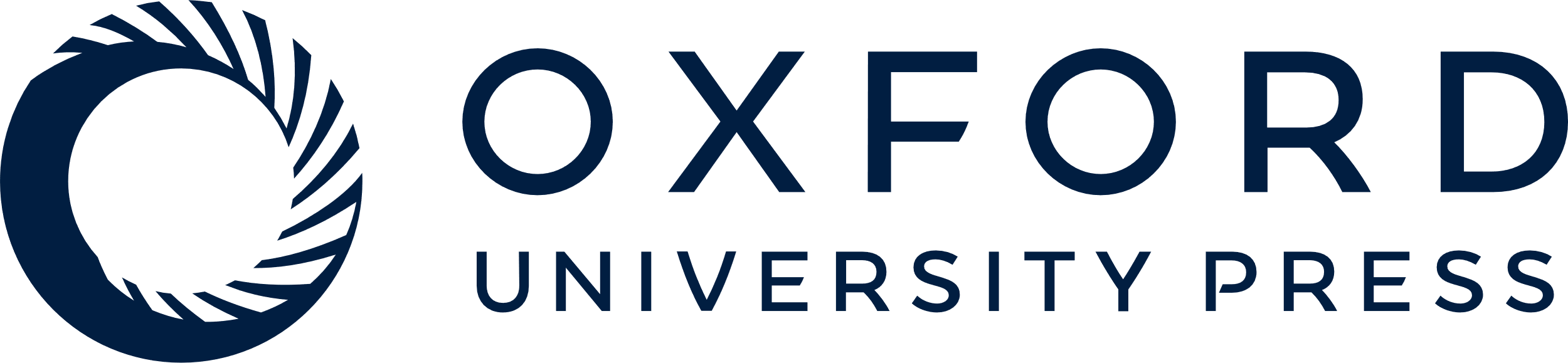 [Speaker Notes: Figure 1. Group threshold averages for the pitch (left) and loudness (right) discrimination tasks showing that EB individuals have a significantly better pitch but not loudness discrimination ability. Stars between columns denote significant differences between blind groups, whereas stars above columns denote a significant difference between the EB group and the sighted group (SIG); no differences were observed between the LB group and the sighted group. Error bars represent the standard error of the mean.


Unless provided in the caption above, the following copyright applies to the content of this slide: © The Author 2011. Published by Oxford University Press. All rights reserved. For permissions, please e-mail: journals.permissions@oup.com]